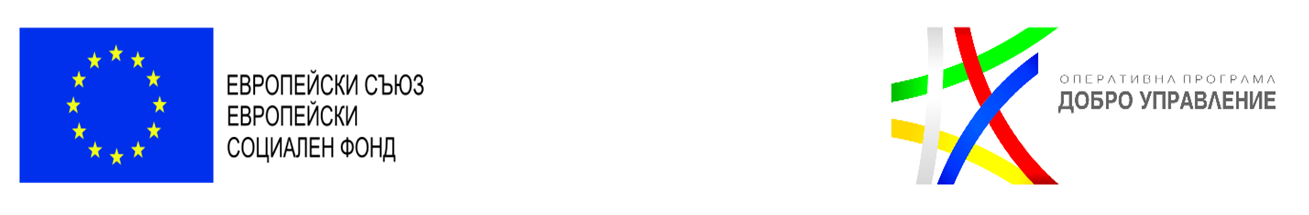 „Надграждане на поддържаните от 
Изпълнителна агенция 
„Автомобилна администрация“ 
регистри за периодични прегледи за техническата изправност на ППС и обучението и изпитите за придобиване на правоспособност за управление на МПС. Изграждане на нов модел на контролната дейност, основан на оценка на риска“
Проектът се осъществява с финансовата подкрепа на Оперативна програма „Добро управление”, 
съфинансирана от Европейския съюз чрез Европейския социален фонд
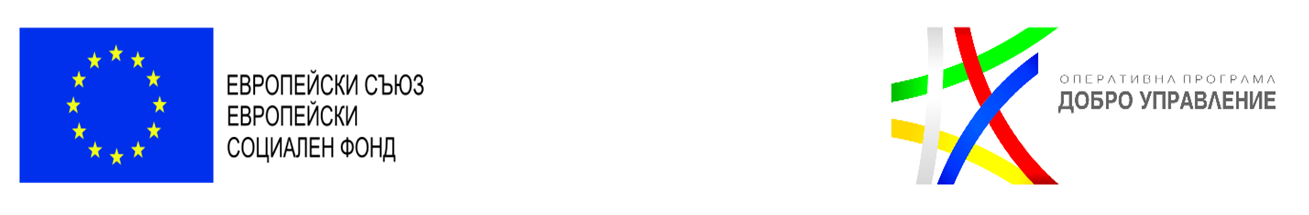 Оперативна програма „Добро управление“

По процедура BG05SFOP001-1.002 за директно предоставяне на безвъзмездна финансова помощ 

„Приоритетни проекти в изпълнение на Пътната карта за изпълнение на стратегията за развитие на електронното управление в Република България за периода 2016-2020 г.

Приоритетна ос № 1 
„Административно обслужване и е-управление“
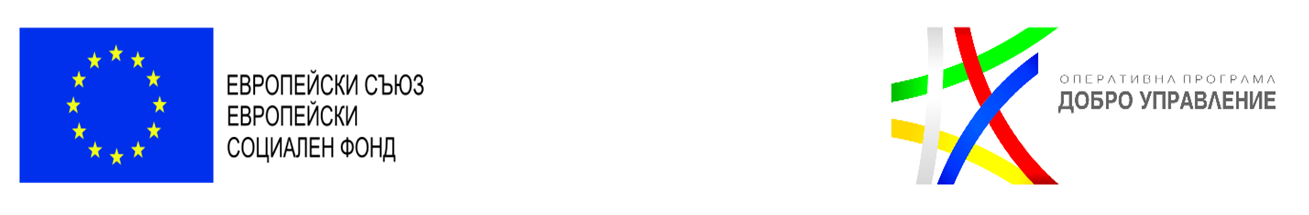 Срок за изпълнение на проекта: 30 април 2021 г.


Обща стойност на проекта: 990 553 лева


Безвъзмездна финансова помощ от Европейския социален фонд
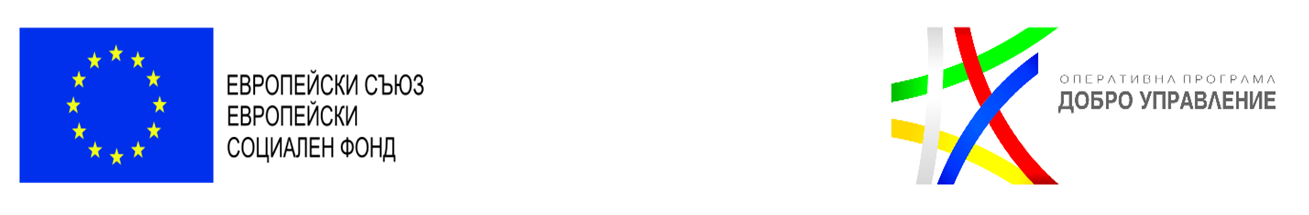 ОБЩА ЦЕЛ НА ПРОЕКТА

Надграждане на поддържаните от ИААА регистри.

Създаване на нов модел на контролната дейност, основан на оценка на риска.

Намаляване на административната тежест и повишаване на ефективността на администрацията.
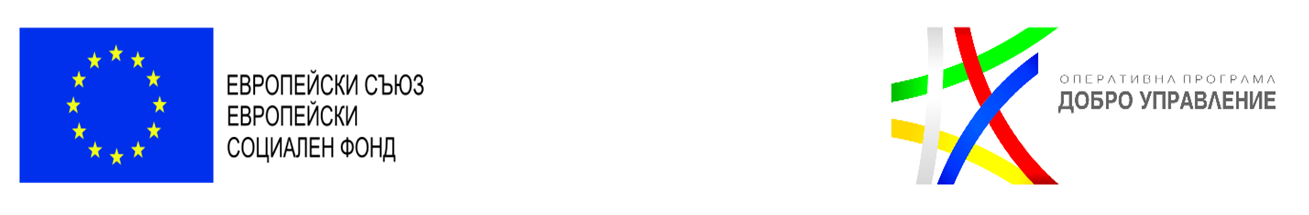 РЕЗУЛТАТИ

Надградени и актуализирани 8 регистри и 4 бази данни

Реализирани 9 електронни административни услуги

Разработен софтуер за подпомагане на контролната дейност

Доставено специализирано оборудване за 80 автомобила и 17 мобилни лаборатории на контролните екипи на агенцията
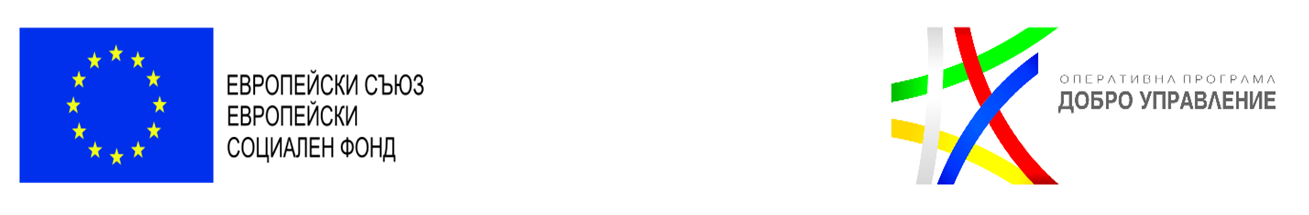 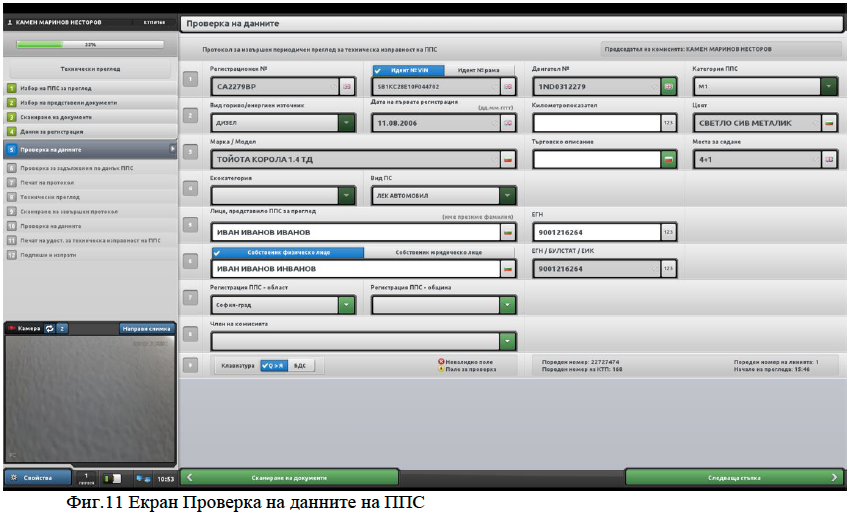 Осигурена възможност за електронен обмен на данни между отделните системи на ИААА със системите на други институции
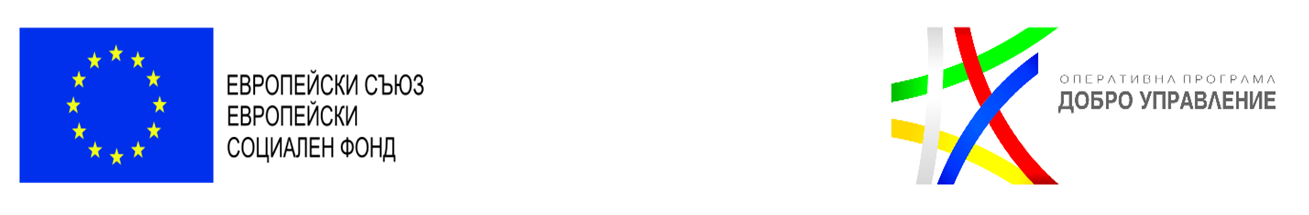 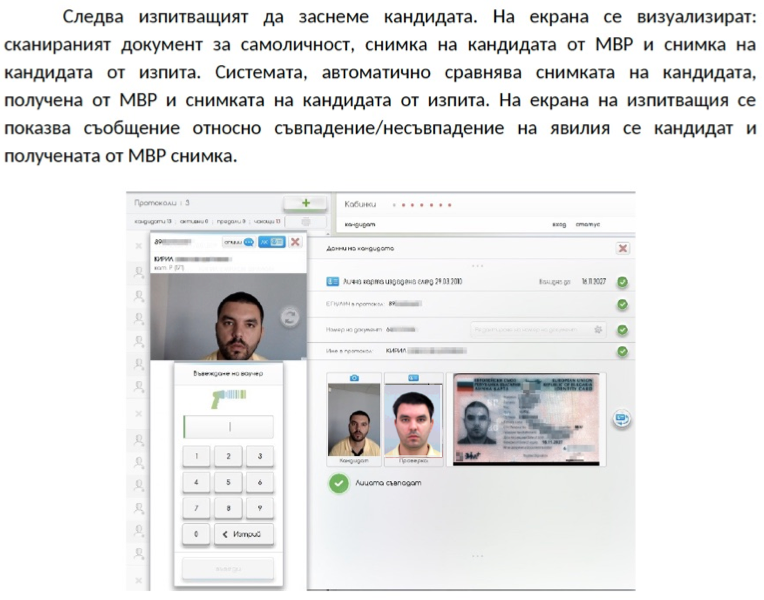 Резултат от автоматична проверка на кандидат водач в регистъра за Български документи за самоличност на МВР
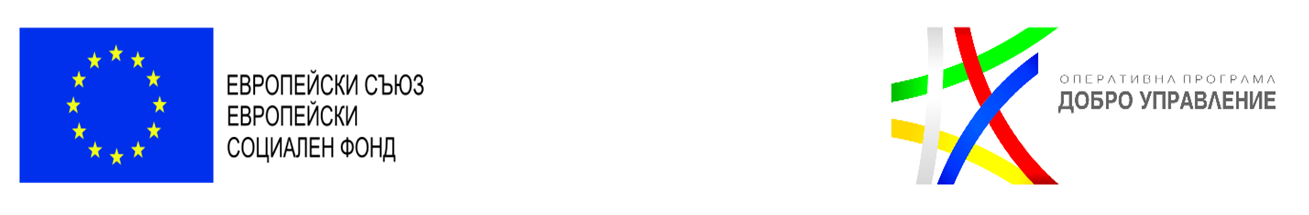 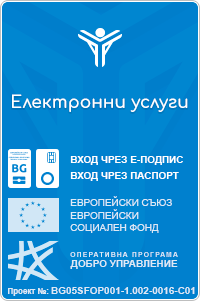 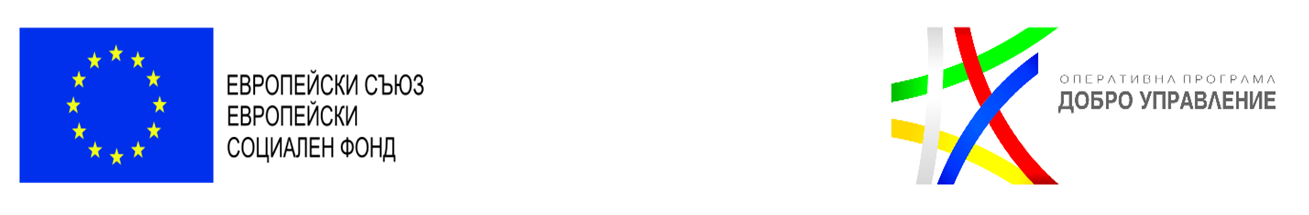 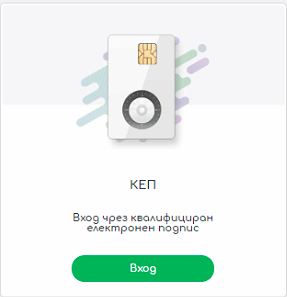 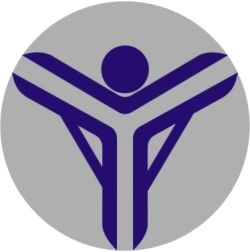 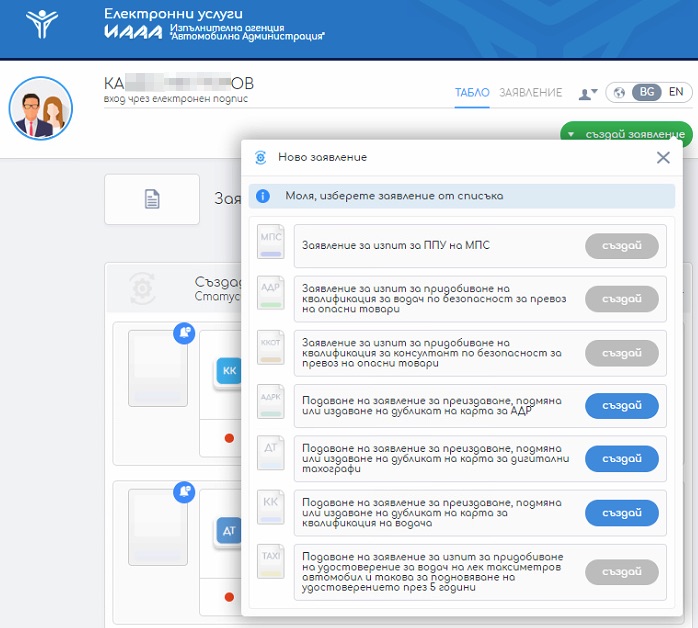 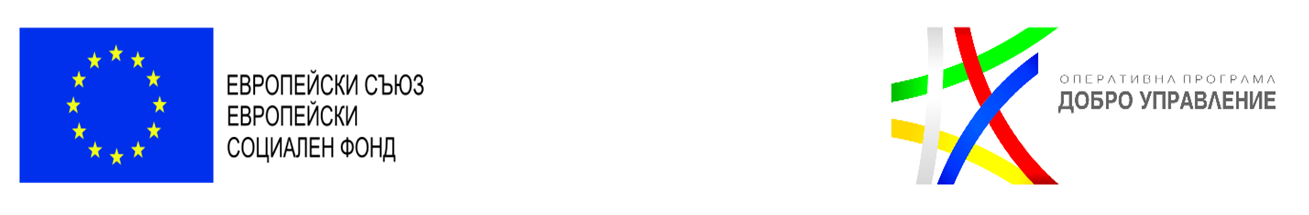 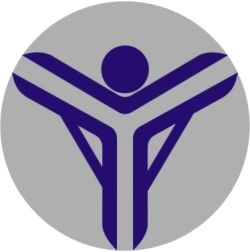 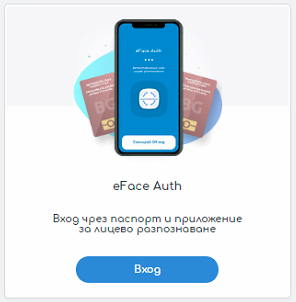 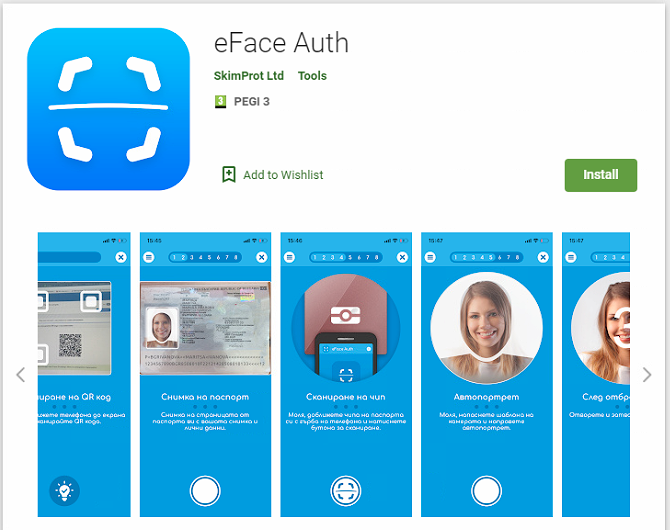 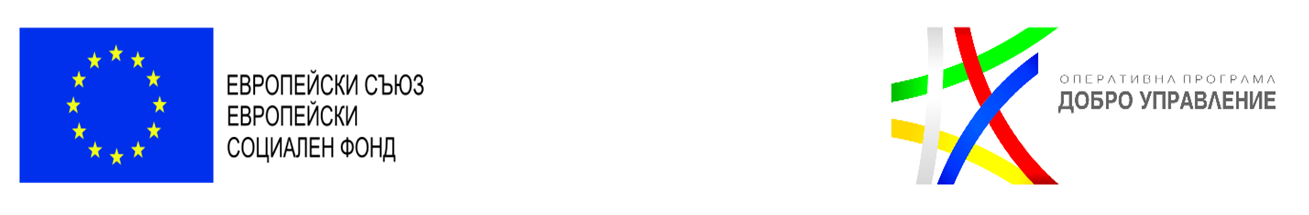 Специализирано оборудване за контролните екипи на ИААА
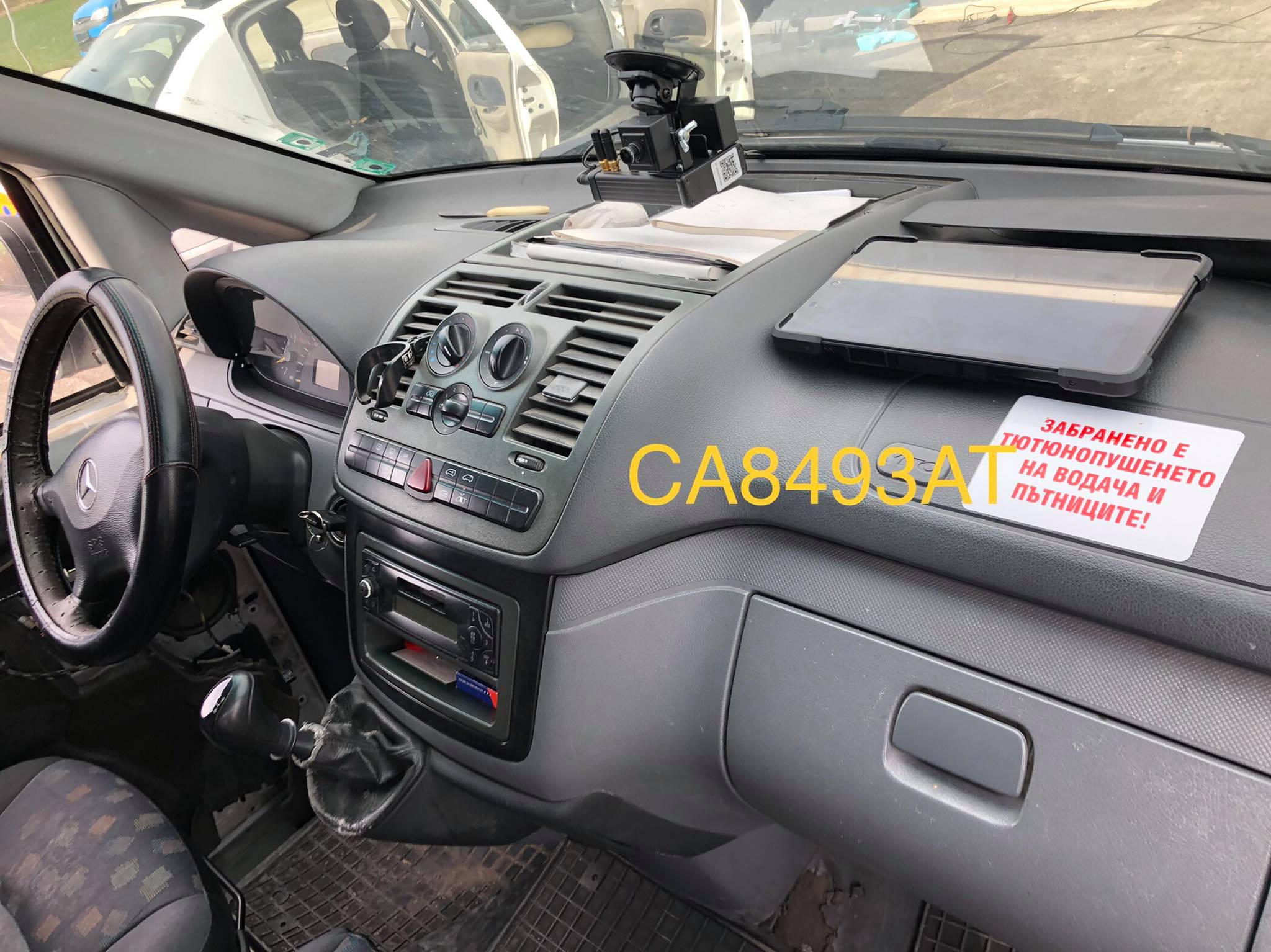 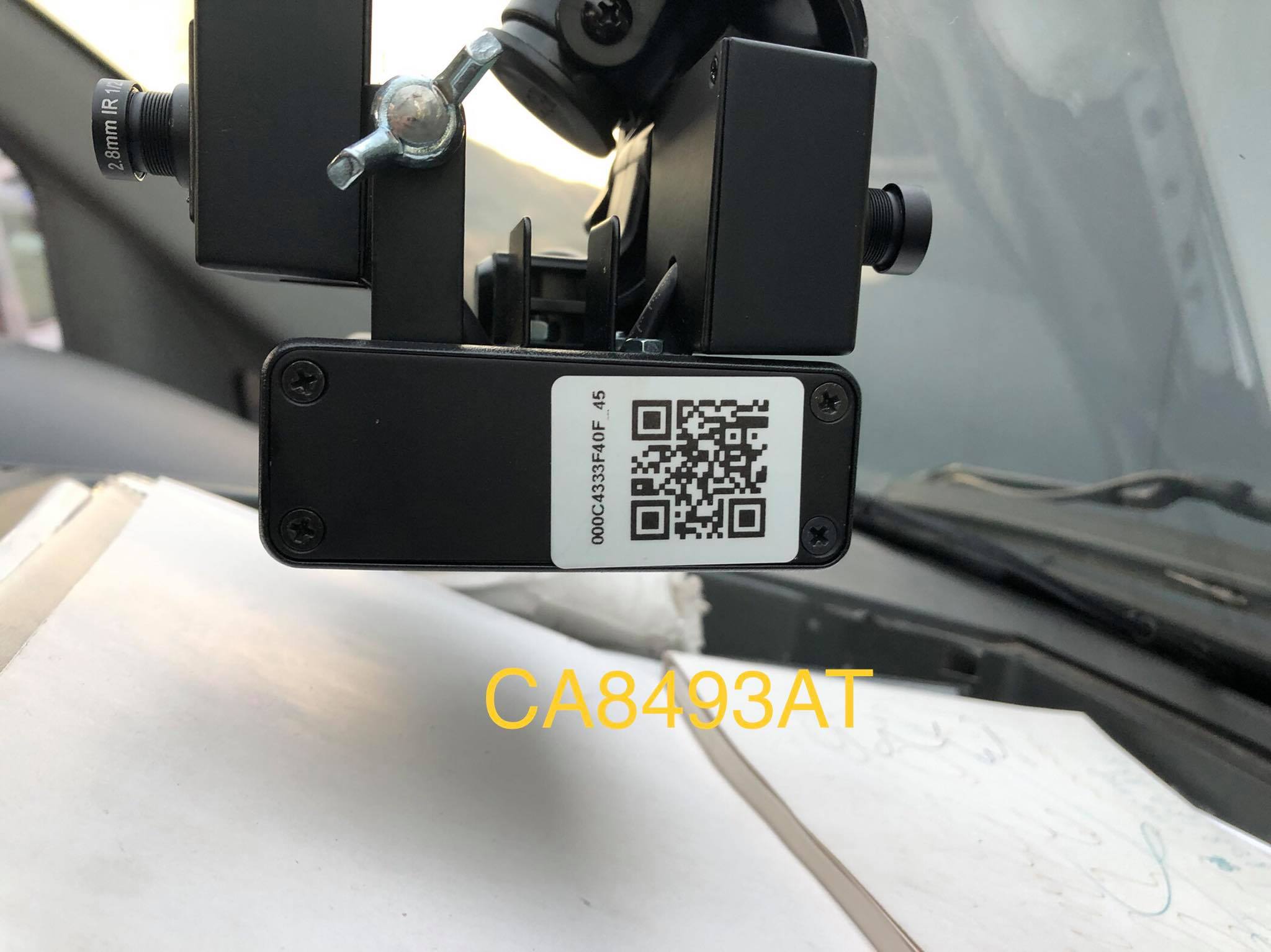 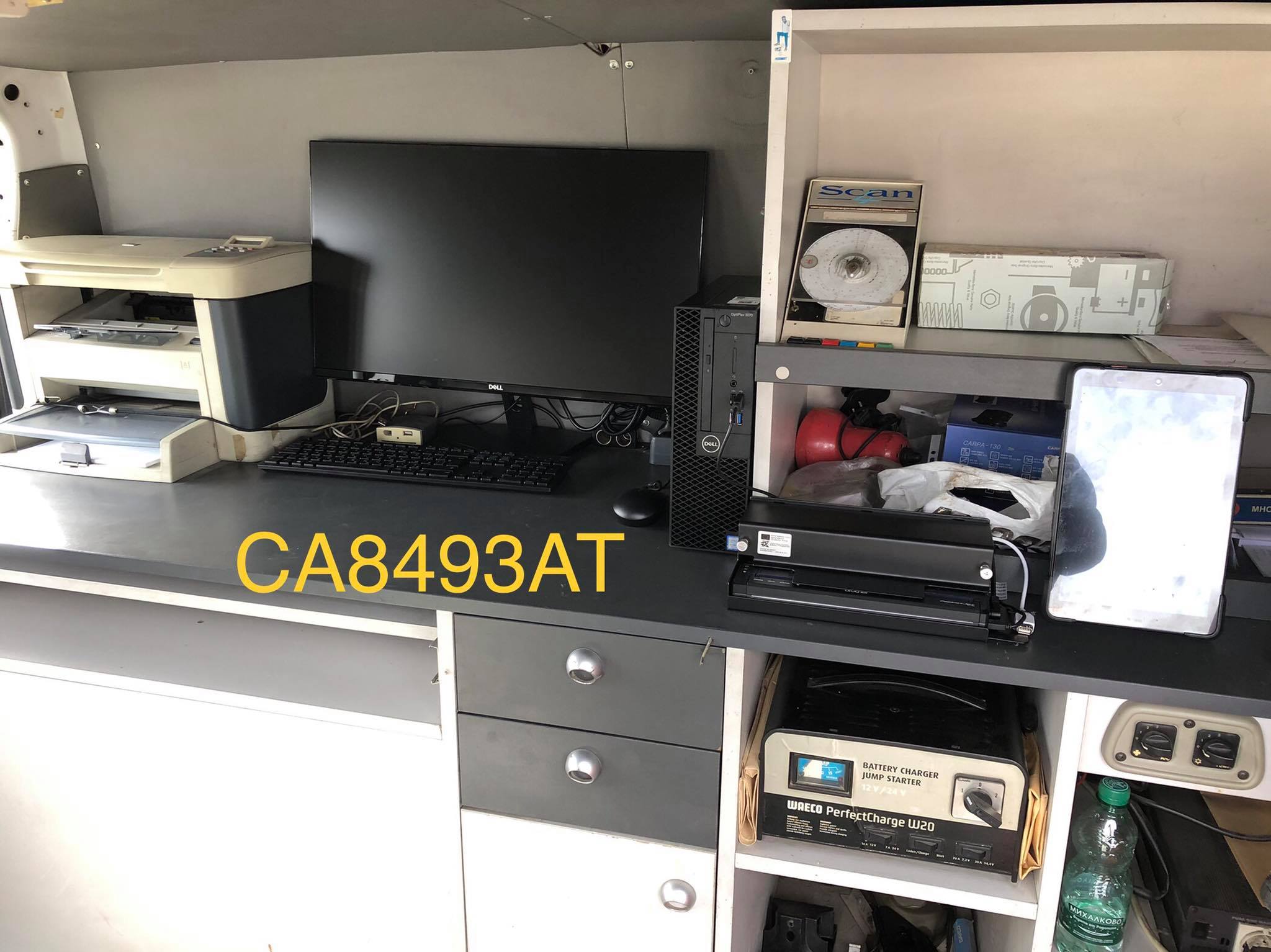 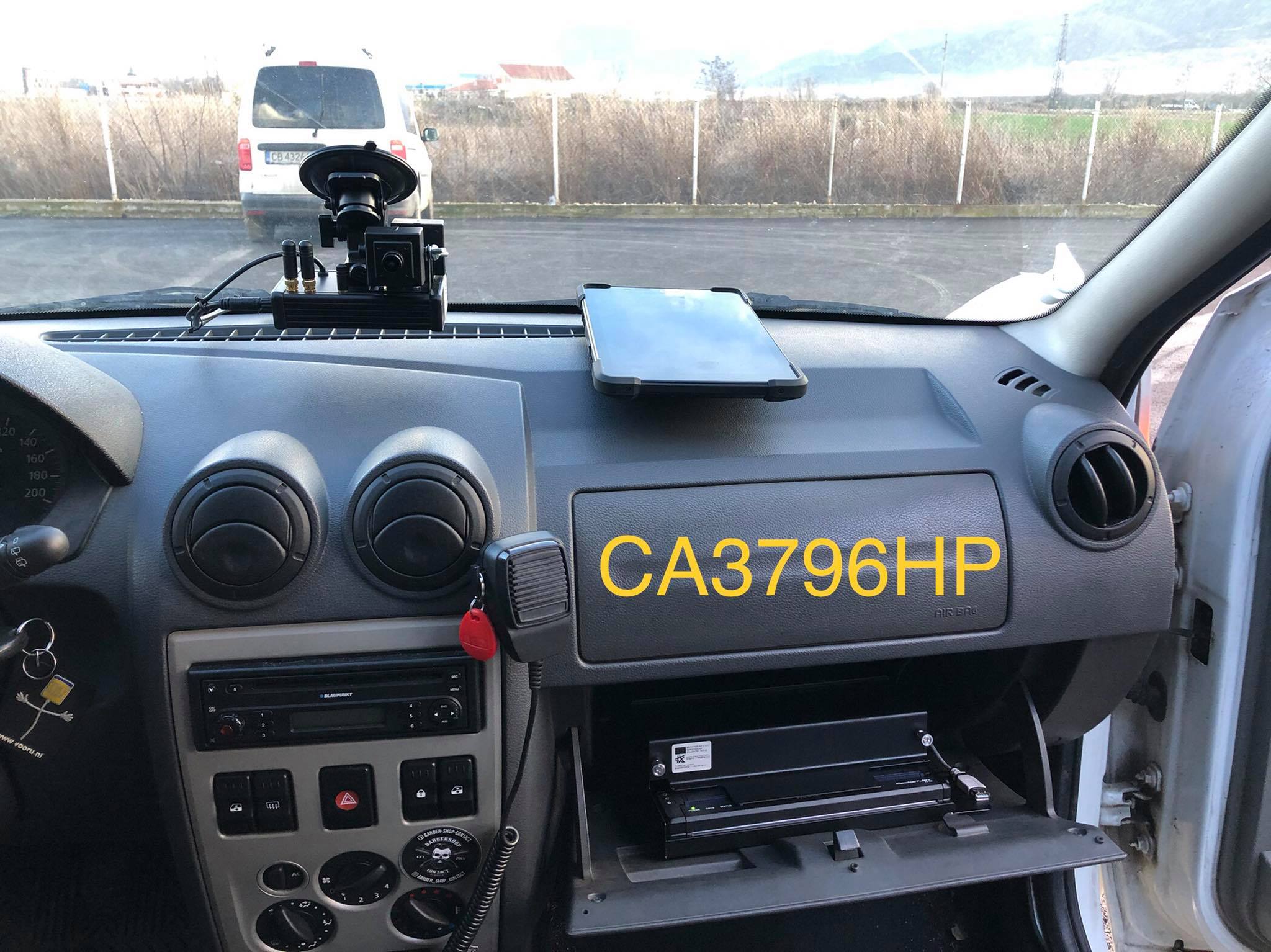 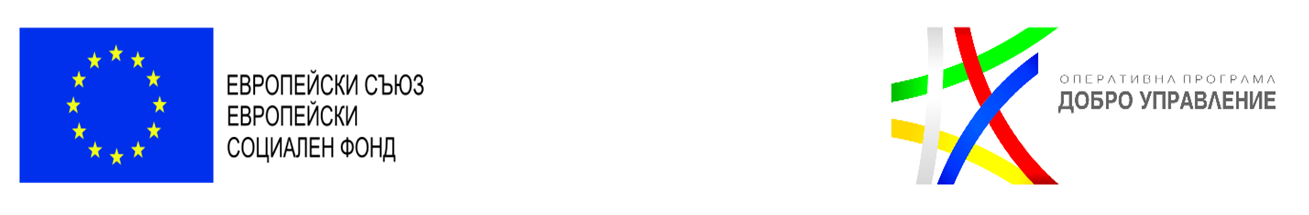 Повишаване ефективността на контролната дейност на ИААА и ограничаване на корупционните фактори
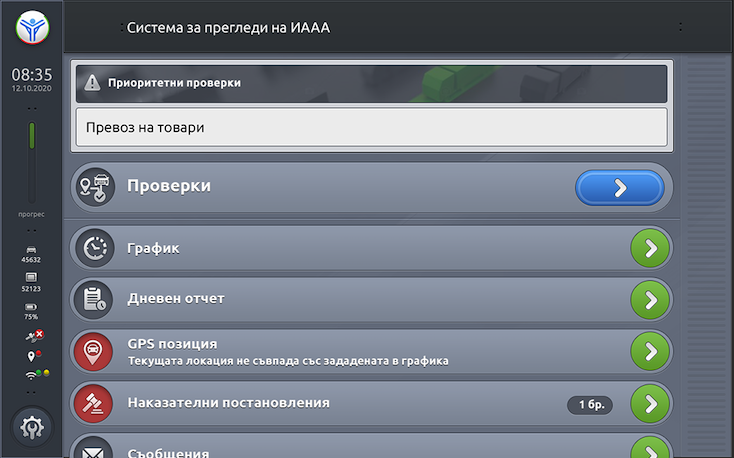 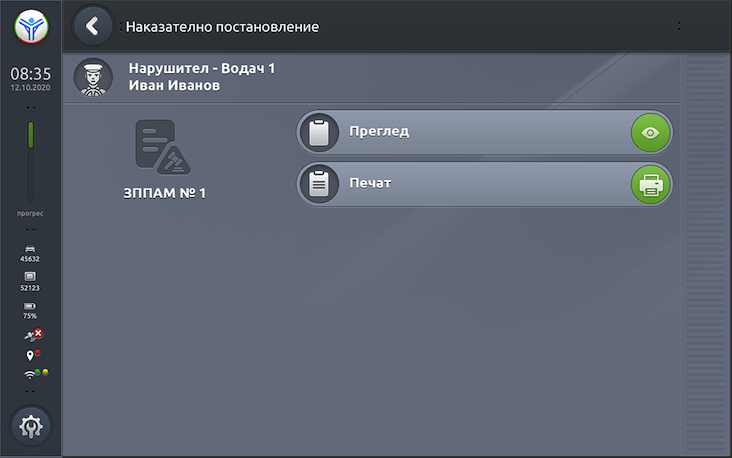 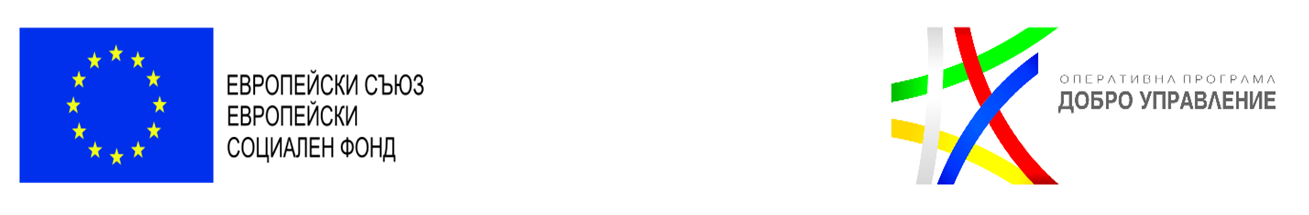 Софтуер за подпомагане на контролната дейност
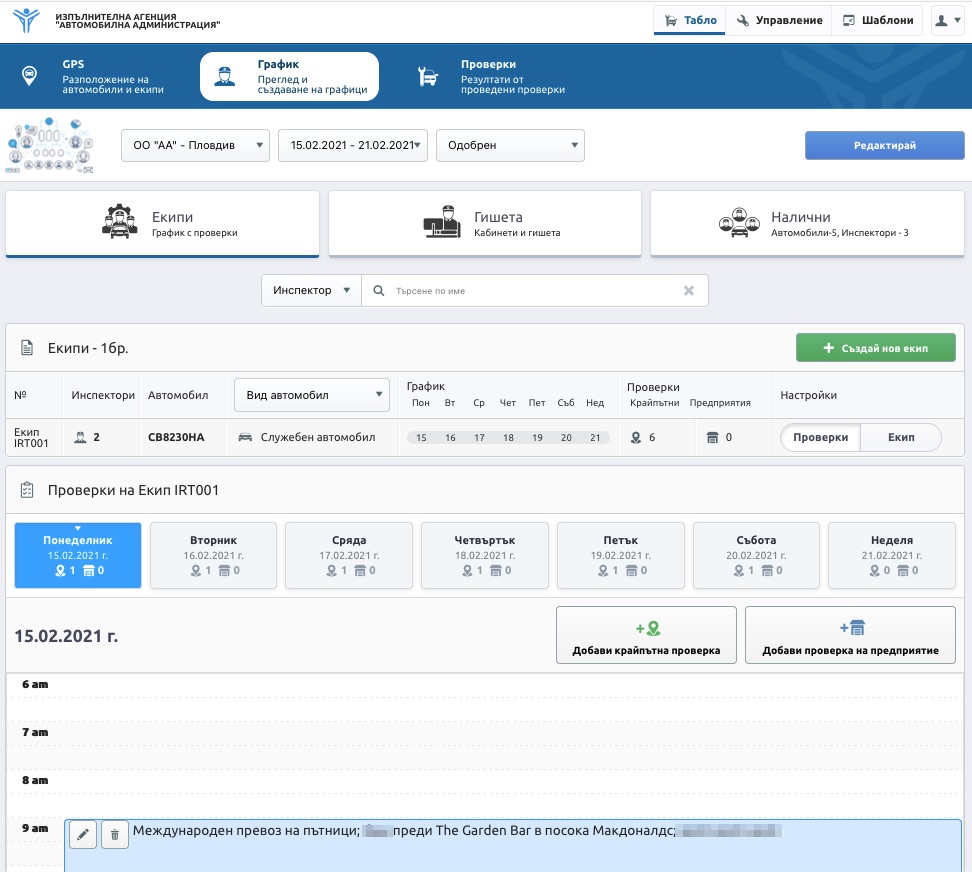 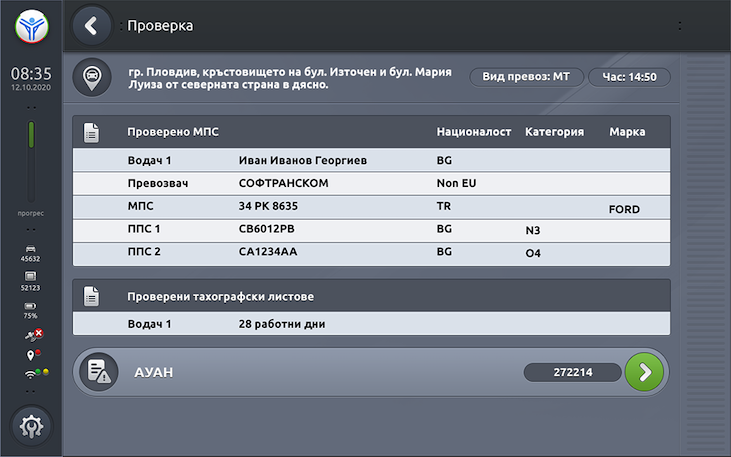 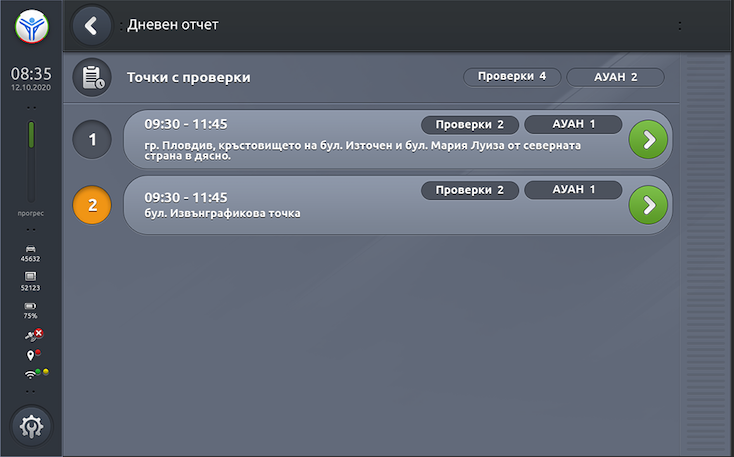 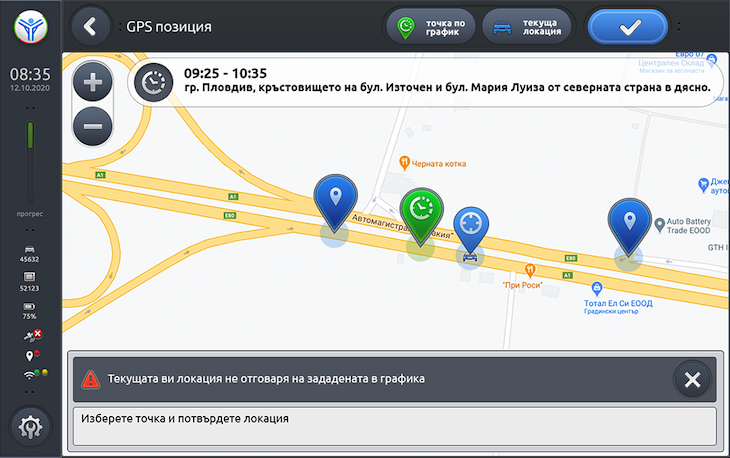 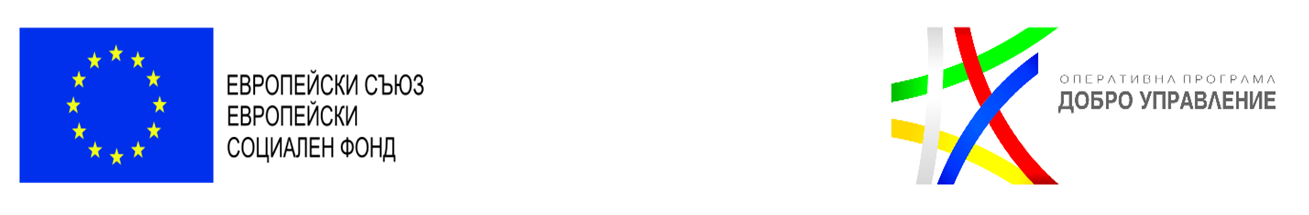 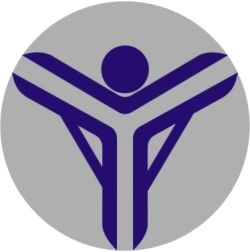 БЛАГОДАРИМ ЗА ВНИМАНИЕТО!